Plantahof Alptagung 2024
Wasser:     fassen – fördern – speichern – sparen
Wichtigste Erkenntnisse:
Die heutige Milchkuh braucht jederzeit genügend Tränkewasser.
Für die Alpkäse- und Butterproduktion sowie zur Versorgung des Alppersonals ist einwandfreies Trinkwasser unerlässlich.
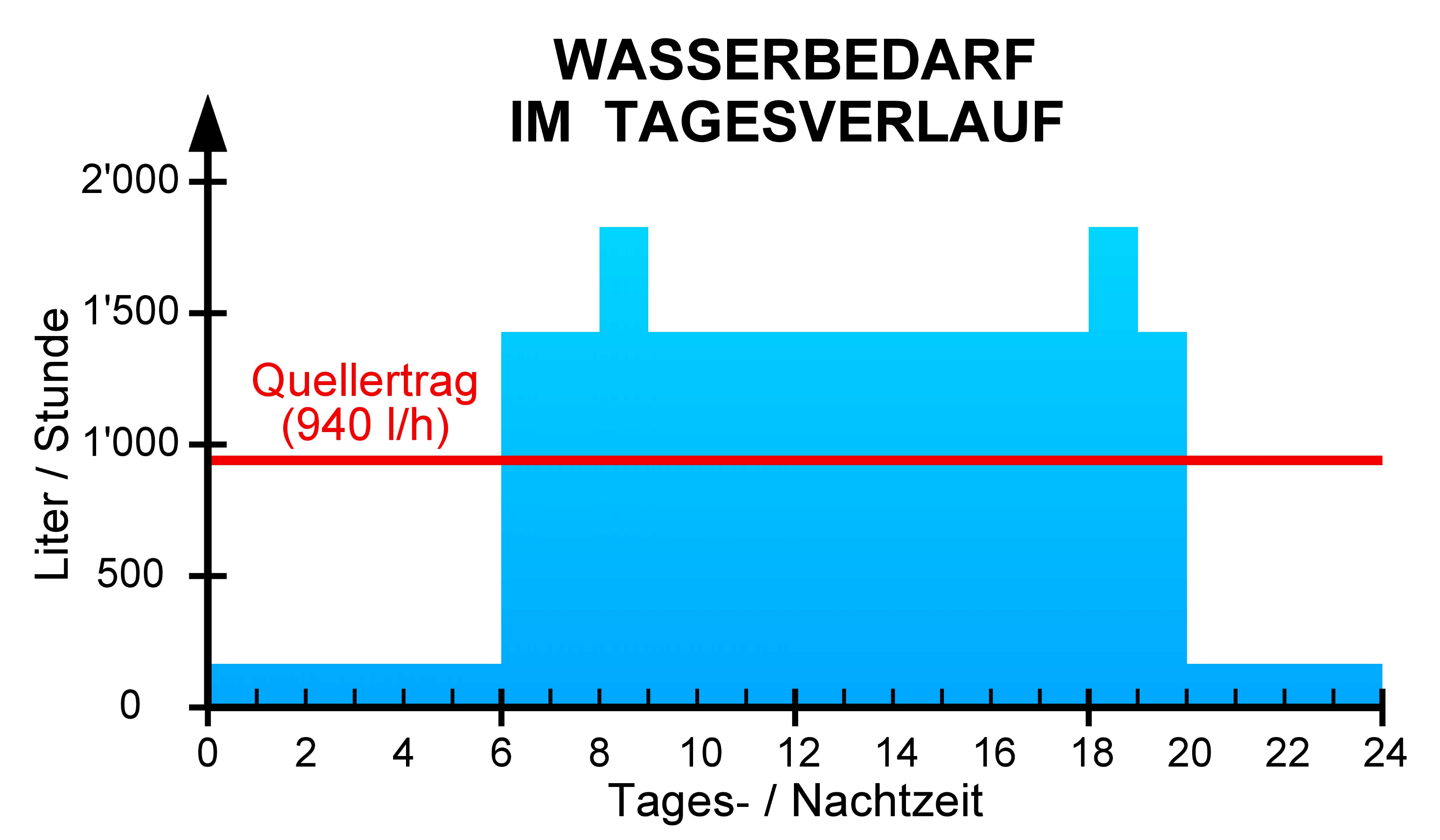 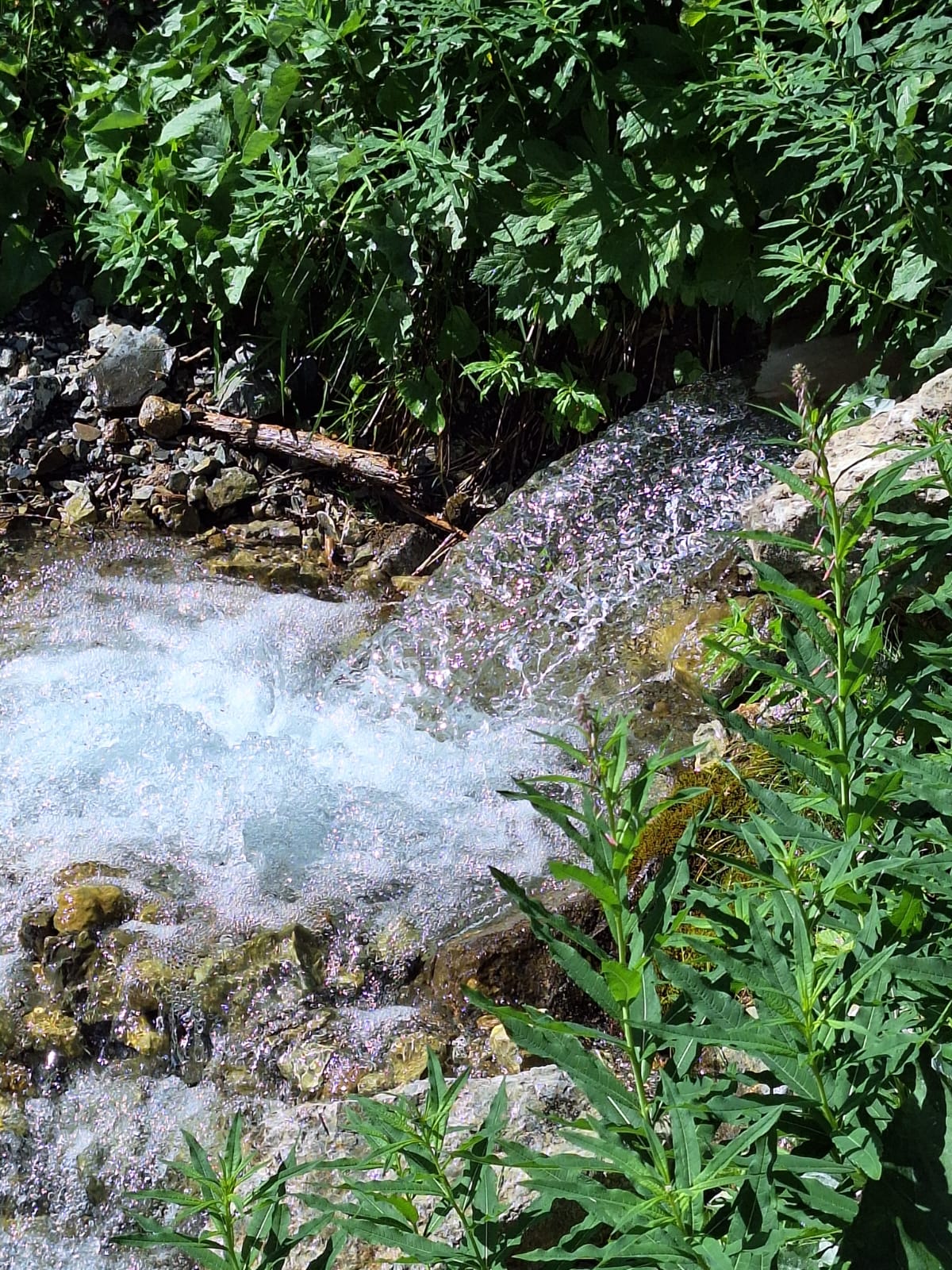 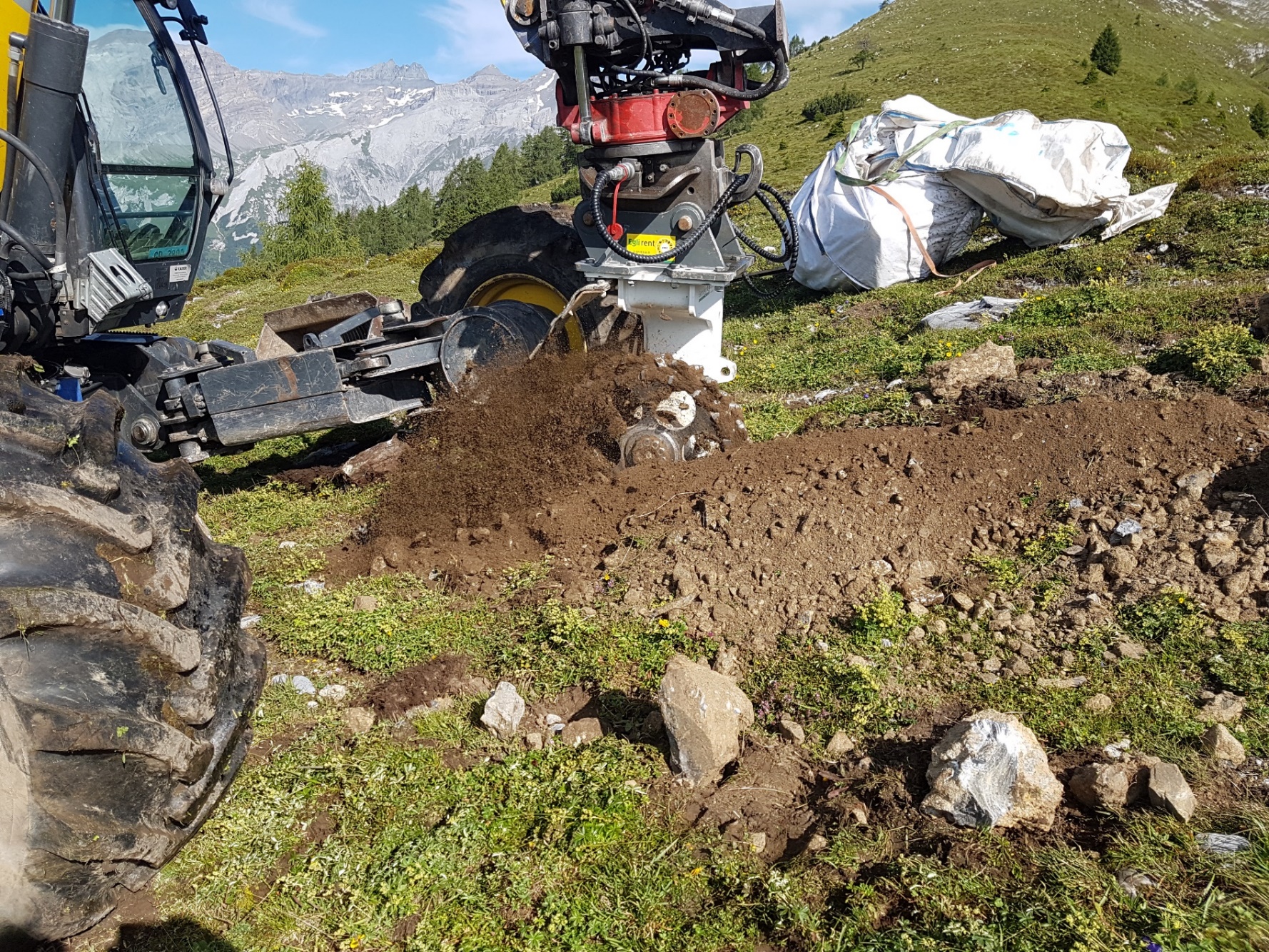 Ausbildung von Moderatoren
Arbeitskreisleitende erarbeiten sich die Grundlagen in einem Kurs und tauschen sich regelmässig mit anderen Moderatoren aus.
Bestandteile der Alpwasserversorgung:
Quellfassung mit Schutzzonenausscheidung
Quellableitung/Brunnenstube
Quellzuleitung
Reservoir mit Brauchreserve für Tagesausgleich
Versorgungsleitung Alpbetrieb
Weidetränkeanlagen mit Verteilleitungen und Tränkestellen
Vorgehen, Tipps:
Bestandesaufnahme
Hatte es genügend Wasser – evtl. trennen von Brauch- und Trinkwasserversorgung
Geschlossenes System für Weidetränkeanlagen umsetzen
Ausarbeitung Generelles Projekt mit Abstimmung auf die Landschaft (Trockenweiden, Feuchtstandorte etc.)
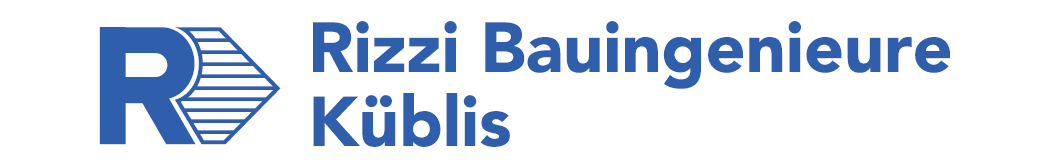 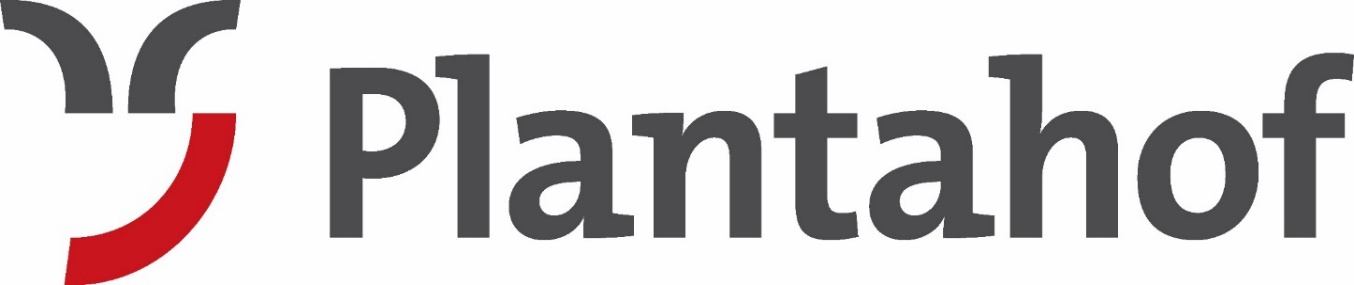